Redesigning our communication and engagement approaches to broaden and maximise involvement with patients and carersEngaging and championing the public
Jennie Negus. Head of Patient Experience
This work is one of the core strategic objectives within our ULHT Integrated Improvement Plan.
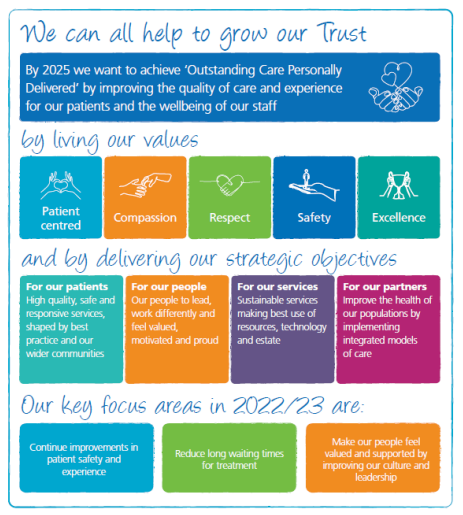 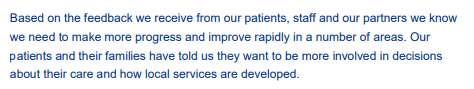 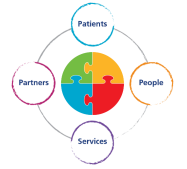 Purpose:

To put our patients at the beginning and at the centre, giving them a valued voice in decision-making; engaging and involving from the outset and not just informing them afterwards.
To drive, deliver and demonstrate Trust-wide measurable improvement and continuous learning in outcomes, delivery, performance, sustainability and transformation in Patient Experience. 
To provide diverse forums and approaches  for influencing and contributing to discussions and planning of the most effective health services for the local population.
To support the Trust in its aim to ensure that all communication and engagement is fit for purpose, appropriate and accessible to all relevant groups e.g. patient information. 
For our Patient Panel and Expert Reference Group members to be welcomed as critical friends and experts by and of experience. 
To ensure our public and relevant other stakeholders are well informed about the workings and strategic direction of the Trust; for example feeding back to local GP Patient Participation and support groups.
As a Trust we are committed to designing and delivering patient-centred care and patient-centred services and as such needed to refocus away from ‘doing for’ and ‘doing to’ to ‘doing with’ and this became our Patient Panel and Expert Reference Group strapline and logo.
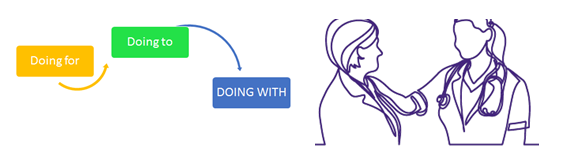 DEMENTIA CARERS ERG
PATIENT PANEL
BREAST MASTALGIA ERG
PATIENT EXPERIENCE GROUP
CANCER PATIENT ERG
SENSORY LOSS ERG
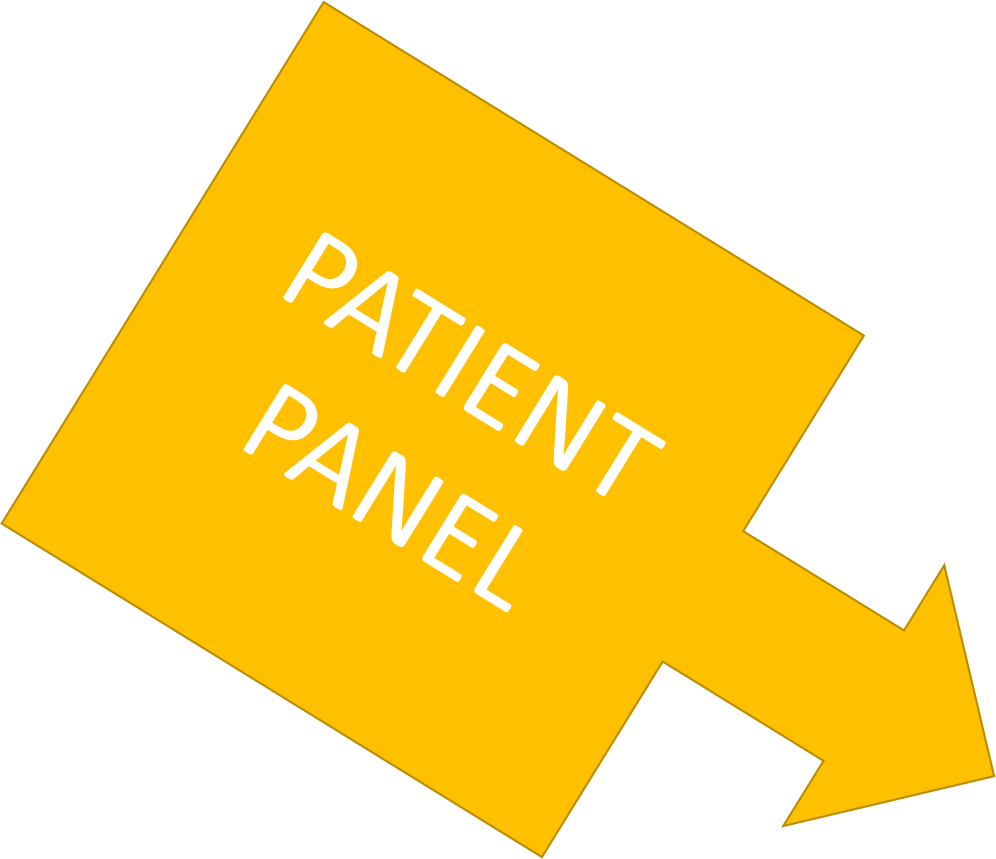 33 members; average 17 at each meeting.
Meet monthly via MS Teams for 2.5 hours. 
The first 30 minutes is Panel business such as minutes and action log.
We then have 4 x 30 minute slots when staff attend to discuss a project, issue or idea. We send briefings beforehand and ask staff to speak for no more than 10 minutes so that time is protected for questions and comments.

Notes are taken of the meetings and questions and answers detailed so that these can then be followed up by the presenters and enable feedback further down the line.
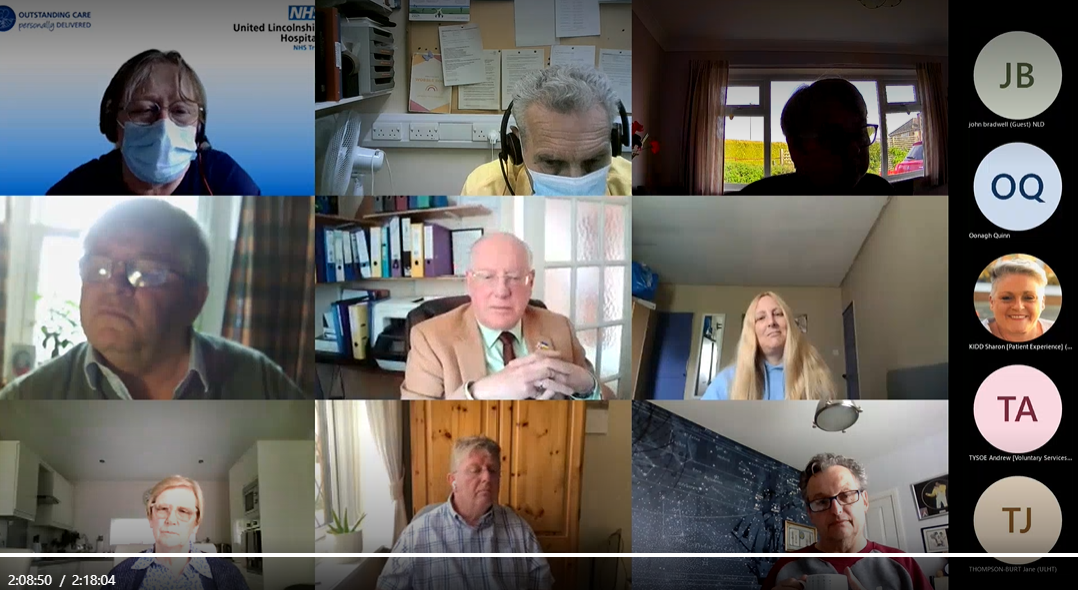 More than 70 staff have attended Patient Panels and 53 presentations have been given on a whole host of topics and we have also held 8 standalone workshops when the topic has needed more time
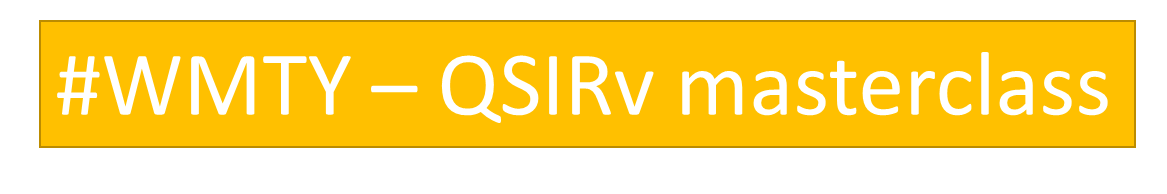 Outpatient improvements programme
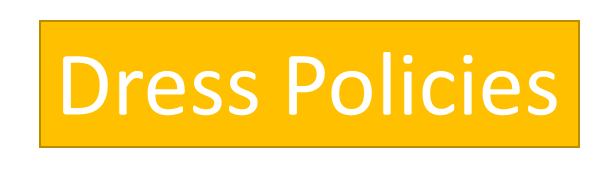 EHR Electronic Patient Records
Pre-Operative Assessments
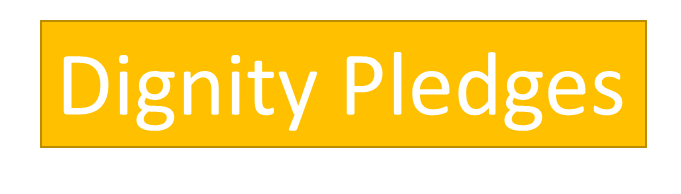 Developments in Dermatology
Safety & Quality of SDEC
Patient moves
Communication training
Video Consultations
Digital records
Visiting precautions
Patient Initiated Follow Up (PIFU)
Improving Respiratory Services Programme
Re-brand of all ULHT hospital sites.
Nuclear Medicine Service – Co-design of future options
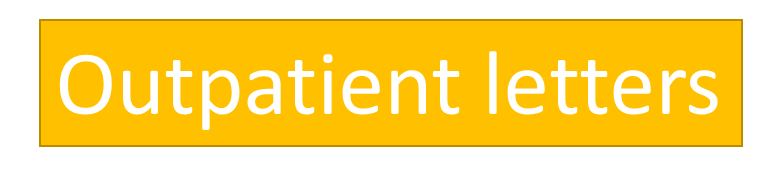 Staff have told us:
Panel members have told us:
https://youtu.be/F3z5YL-LdcQ
We reached out to patients with sensory loss to invite them to be involved and they chose to work as a sub-group of the main Panel, in part due to the practicalities of needing signers.  We have 5 members in the group and have taken forward two co-production projects with them.
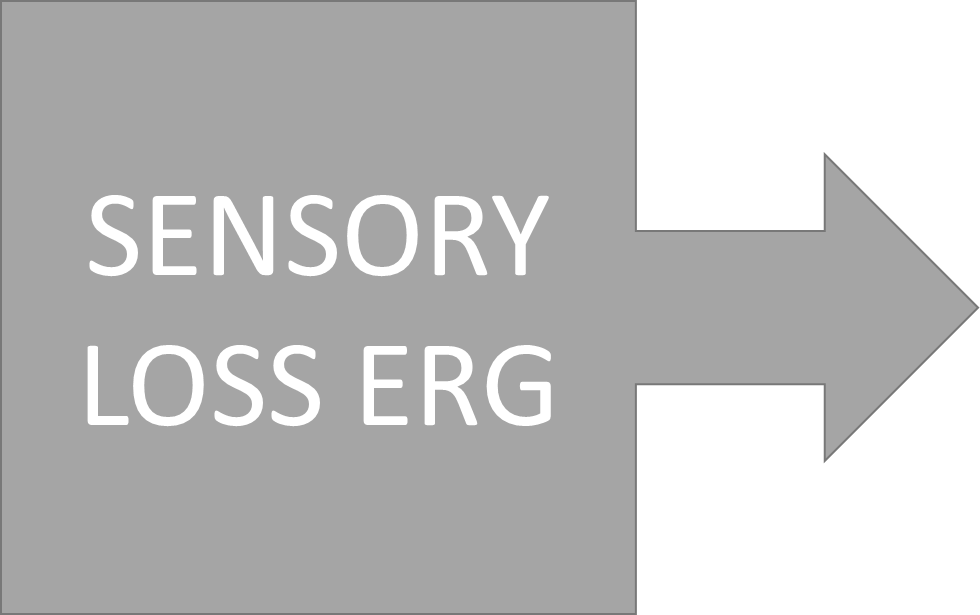 We saw that we needed to widen our existing ‘Guide Dogs’ guidance to embrace all Assistance Dogs. Together we developed a new policy, signage and posters and have also identified dog walk areas on our 3 hospital sites.
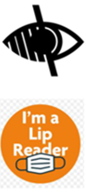 We asked ‘What Matters to you’ (#WMTY) and the members told us that not all staff are aware of their needs, such as a porter taking them to x-ray or a pharmacist checking their meds. They suggested symbols at the bedside would raise awareness and together we developed laminated signs and guidance for all our wards.
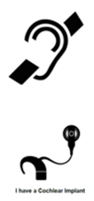 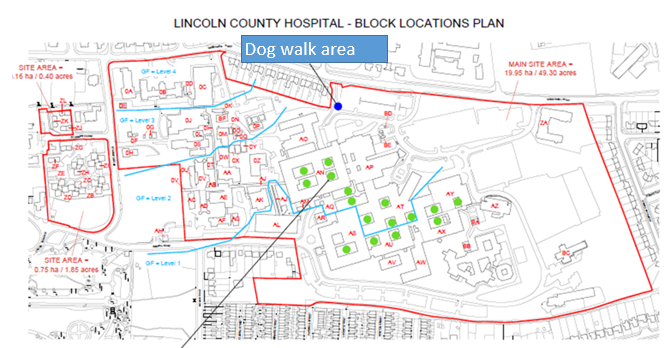 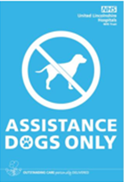 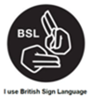 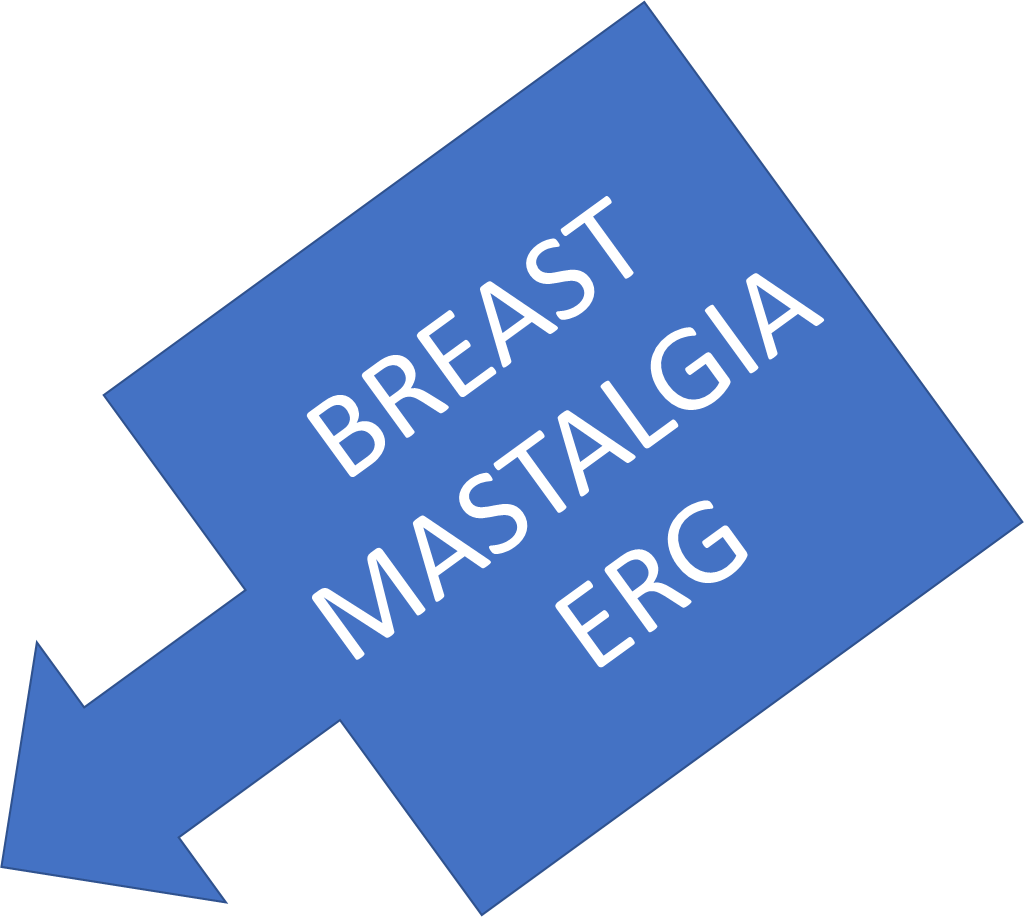 Patients presenting with any breast pain, lumps or any other breast presentations were referred into us via the 2 week wait pathway, the pathway for all suspected cancers. Naturally this can induce anxiety, stress and worry for patients and particularly as we know that breast pain alone, as a symptom, IS NOT indicative of a cancer.
Our clinicians, managers and CCG colleagues wanted to create a local service that would meet the needs of those patients presenting with breast pain alone, alleviating the anxiety of an unnecessary suspected cancer referral.
So, we asked our experts:
6 patients joined the ERG and worked together to map out the pathways, referrals & how the clinics would run.
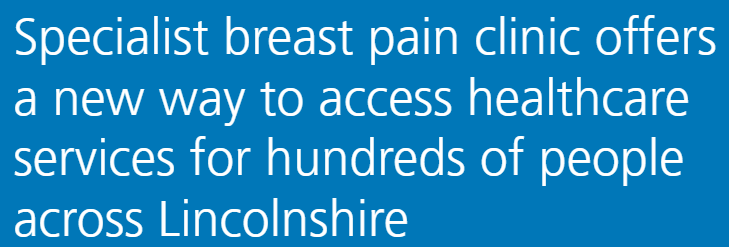 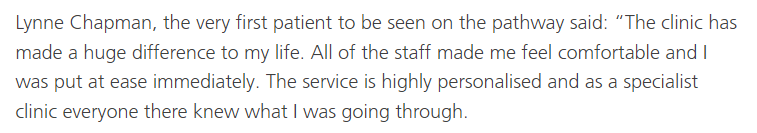 Commissioned by Lincolnshire CCG Cancer Board, building on the success of the ULHT Patient Panel.
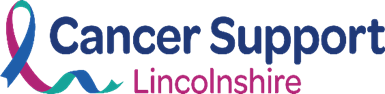 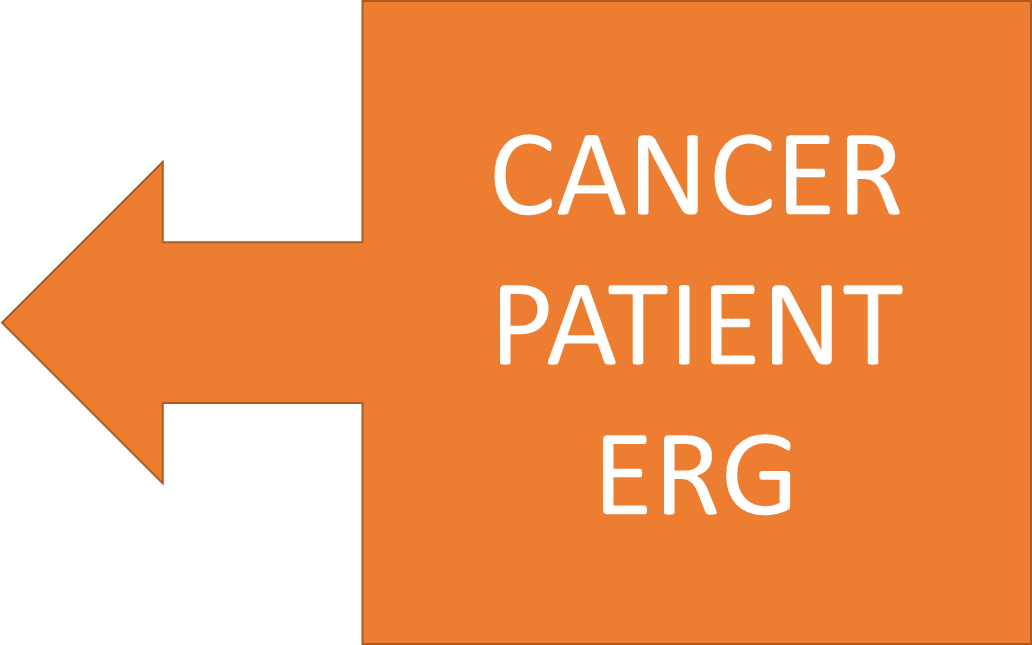 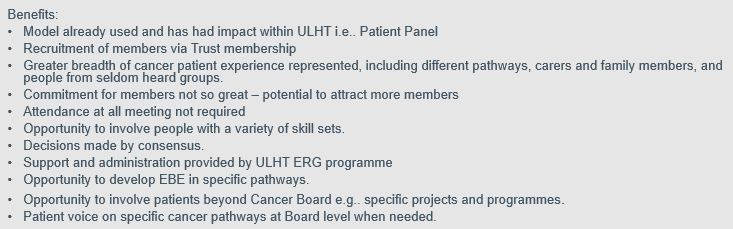 8 people responded to the advert and joined the group. All have different cancer diagnosis and very powerful stories to tell and experiences to share.
First meeting agenda included involvement in designing a new Late Effects Clinic and  giving advice on how to explain to patients what to expect from chemotherapy.
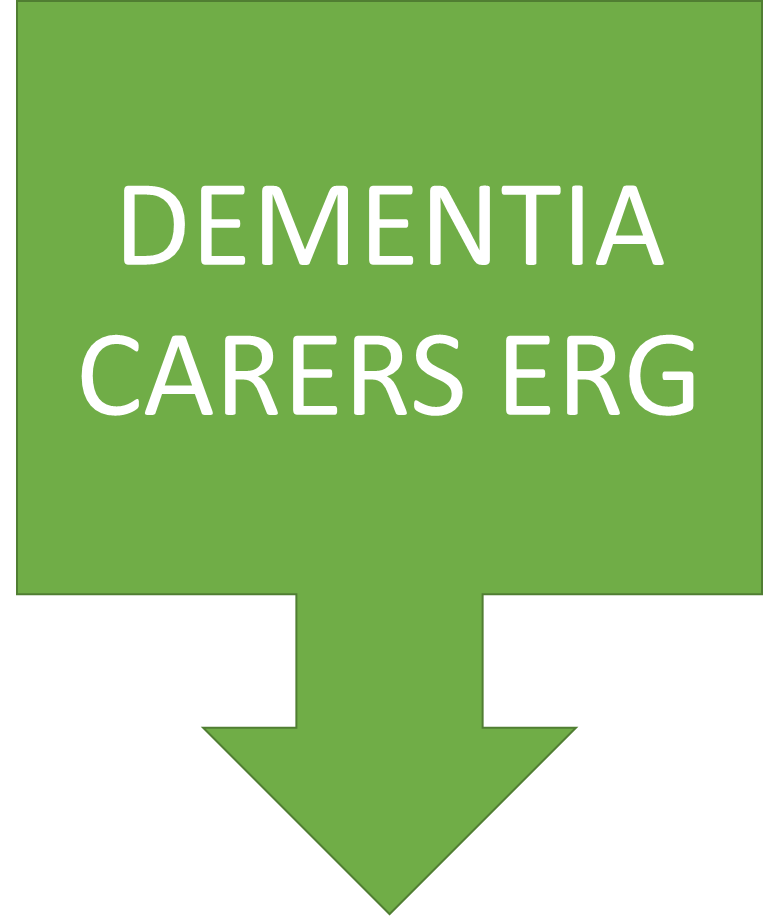 This is our latest ERG; we had our first getting to know you meeting in August and at our inaugural official meeting in October will be discussing All About Me Hospital Passports and experience of carers in our Emergency Departments. We have 5 carers of different ages, bringing different experiences of caring for someone with dementia.
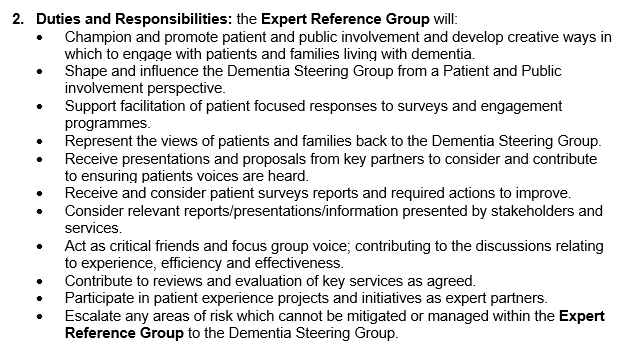 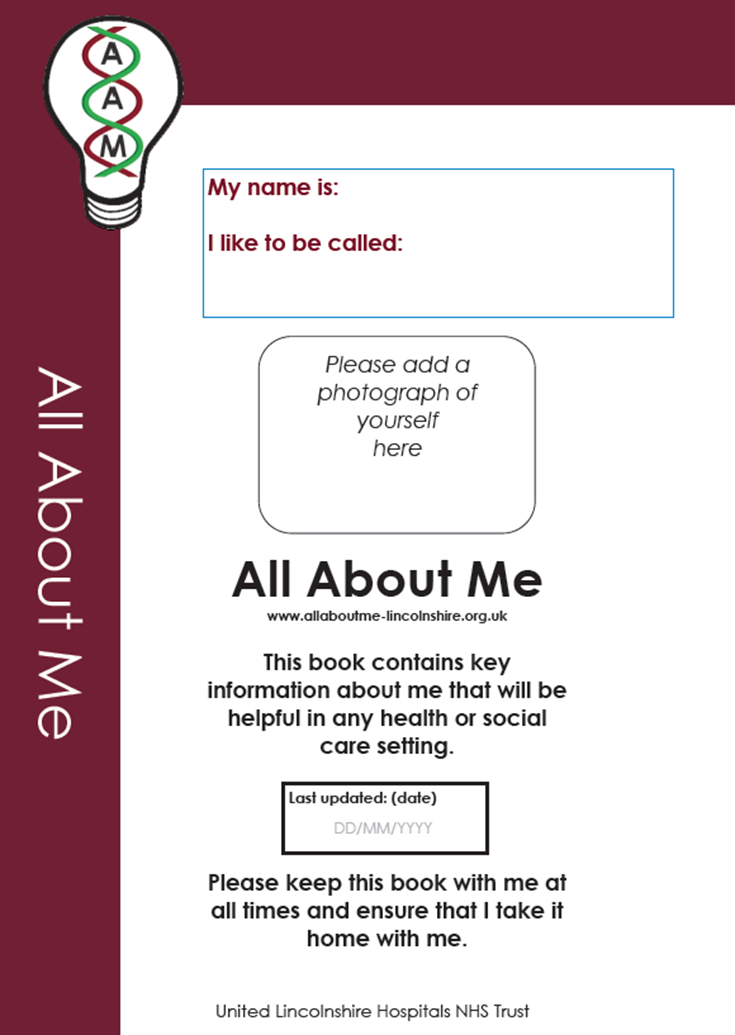 Thank you